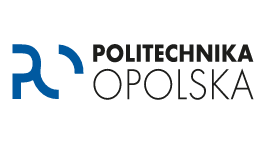 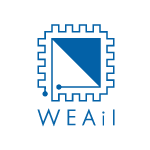 Projekt i budowa urządzenia do przezskórnego odbierania bodźców dźwiękowychDesign and construction of the device for transcutaneous reception of sound stimuli
PRACA INŻYNIERSKA
Studia pierwszego stopnia
stacjonarne
inżynieria biomedyczna
Jakub Zelek
nr albumu: 99614
Promotor: 
dr hab. Szczepan Paszkiel, prof. PO
Opole, luty 2023
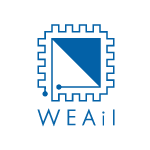 Cel pracy
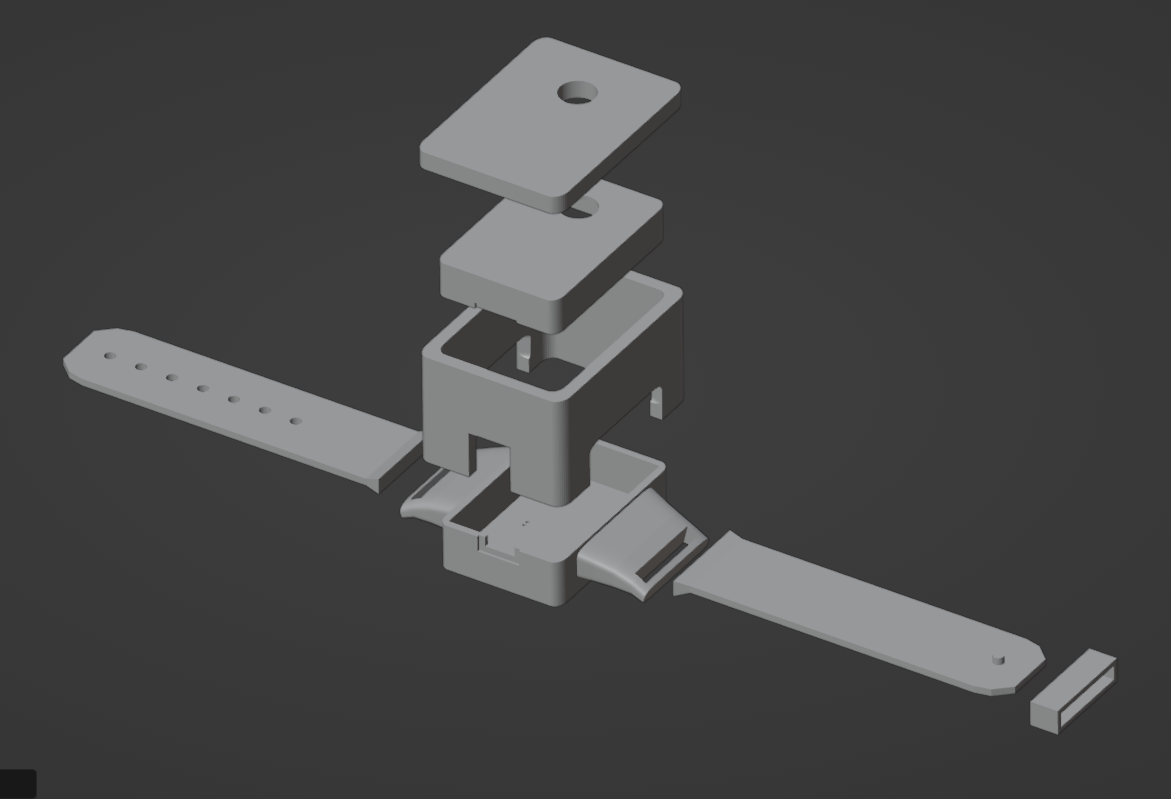 Celem pracy było skonstruowanie urządzenia, mającego za zadanie wspomagać osoby z upośledzeniem słuchu. Urządzenie to miało za zadanie umożliwić analizę sygnałów dźwiękowych policji, ich klasyfikację i reprezentację przy zastosowaniu powierzchniowych bodźców skórnych.
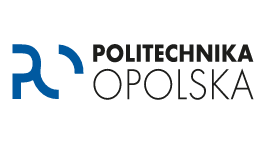 Projekt i budowa urządzenia do przezskórnego odbierania bodźców dźwiękowych.	    Jakub Zelek	Opole, 6.02.2023
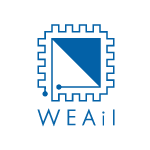 Zakres pracy
Zakres pracy obejmował:
analizę literaturową problemów i zagadnień technicznych, których znajomość jest niezbędna do zaprojektowania urządzenia,
wstępną analizę, podział i opisanie sygnałów wykrywanych przez urządzenie,
dobranie platformy sprzętowej, na jakiej zostanie stworzony prototyp urządzenia z uwzględnieniem parametrów takich jak końcowy rozmiar stworzonego urządzenia, energooszczędność, czy też niska cena komponentów,
stworzenie i zaimplementowanie algorytmu do analizy sygnału i jego identyfikacji,
zaprojektowanie obwodu elektrycznego i płytki drukowanej zawierającej niezbędne peryferia (silniki, układ mikrofonu ze wzmacniaczem),
zaprojektowanie ergonomicznej, szczelnej obudowy zawierającej w sobie urządzenie wraz z ładowalnym źródłem zasilania.
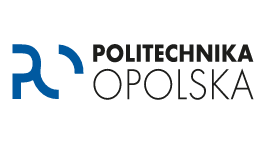 Projekt i budowa urządzenia do przezskórnego odbierania bodźców dźwiękowych.	    Jakub Zelek	Opole, 6.02.2023
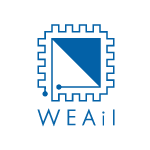 Przetwarzanie analogowo-cyfrowe
Przetwarzanie analogowo-cyfrowe umożliwia urządzeniom cyfrowym zrozumienie i wykorzystanie sygnałów analogowych.
Za przetwarzanie sygnałów analogowych odpowiedzialne są układy ADC.
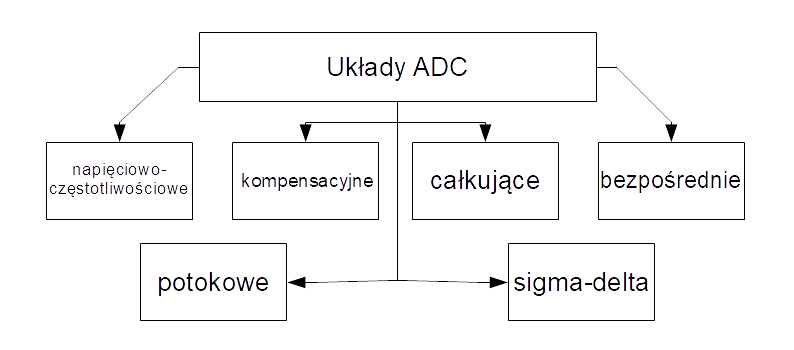 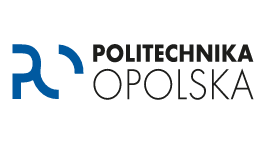 Projekt i budowa urządzenia do przezskórnego odbierania bodźców dźwiękowych.	    Jakub Zelek	Opole, 6.02.2023
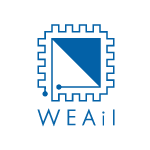 Algorytm Goertzela
Algorytm Goertzela to uproszczona implementacja DFT, która nie wymaga nieproporcjonalnie wysokich nakładów obliczeniowych w stosunku do dokładności obliczeń.
Algorytm ten został użyty jako główne narzędzie analizy sygnałów na potrzeby urządzenia.
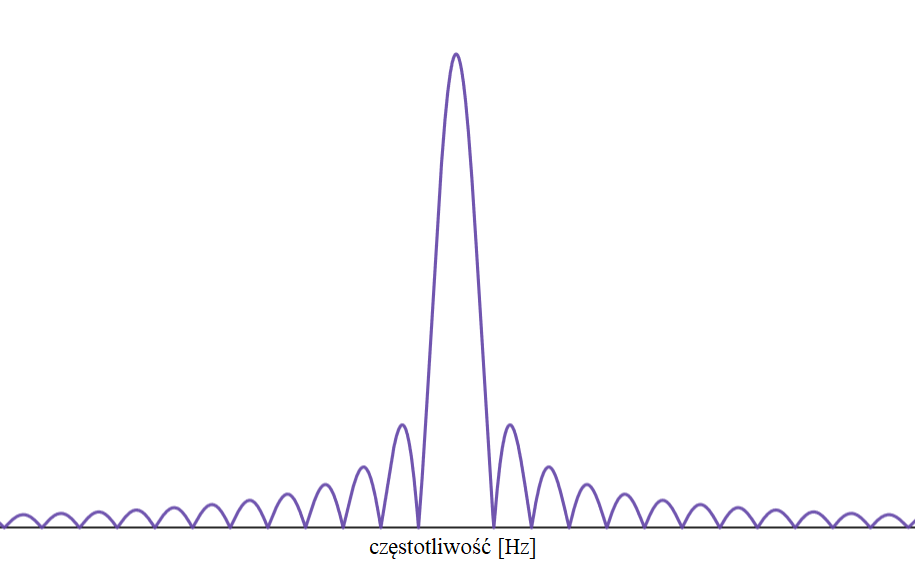 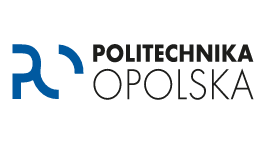 Projekt i budowa urządzenia do przezskórnego odbierania bodźców dźwiękowych.	    Jakub Zelek	Opole, 6.02.2023
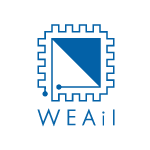 Silniki wibracyjne
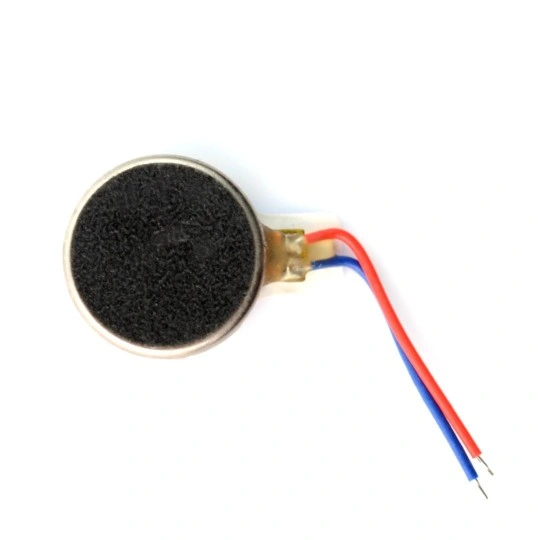 Systemami haptycznymi nazywa się takie systemy, które przekazują informację o swoim stanie za pomocą bodźców dotykowych. Bodźce takie mogą być wzbudzane przez zastosowanie wibracji, sił, ruchów lub odpowiedniej faktury dotykanych powierzchni.
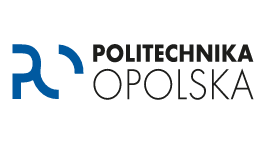 Projekt i budowa urządzenia do przezskórnego odbierania bodźców dźwiękowych.	    Jakub Zelek	Opole, 6.02.2023
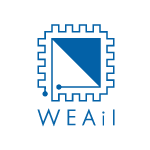 Konstrukcja urządzenia
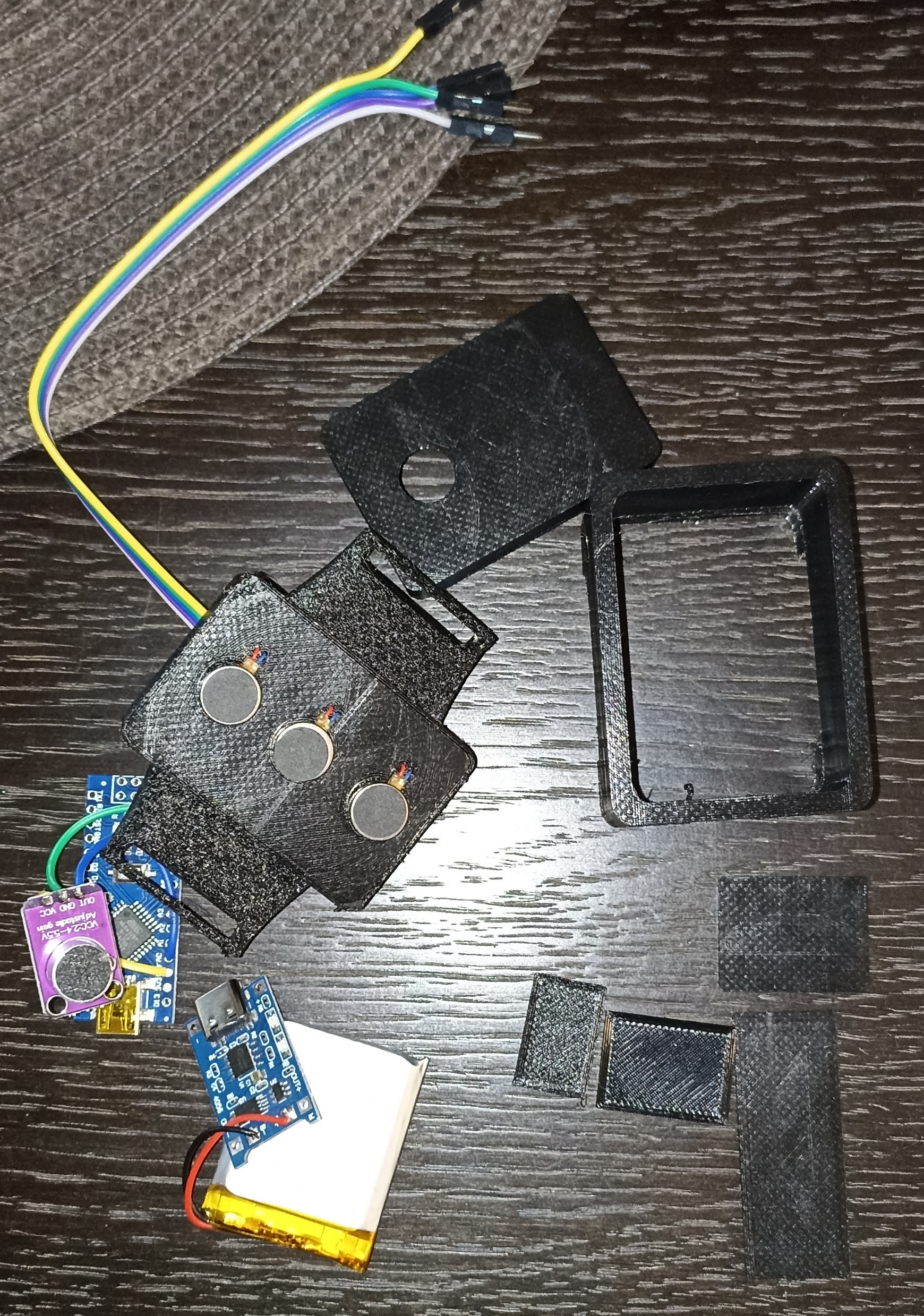 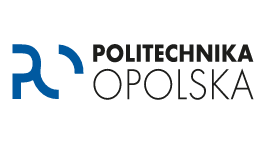 Projekt i budowa urządzenia do przezskórnego odbierania bodźców dźwiękowych.	    Jakub Zelek	Opole, 6.02.2023
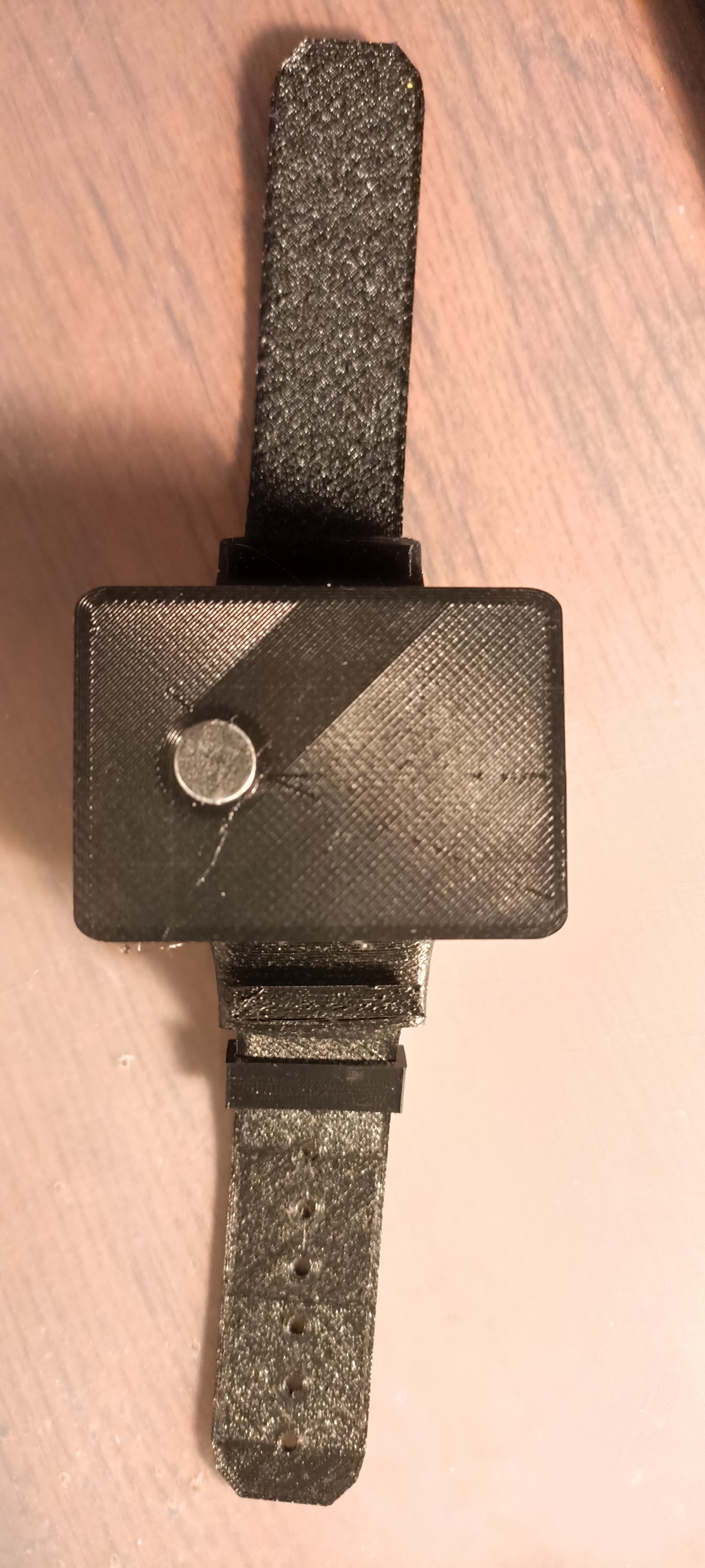 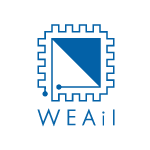 Wygląd urządzenia (rzut z góry)
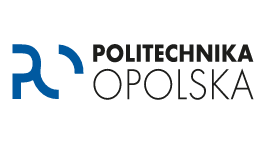 Projekt i budowa urządzenia do przezskórnego odbierania bodźców dźwiękowych.	    Jakub Zelek	Opole, 6.02.2023
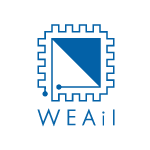 Wygląd urządzenia (rzut od tyłu)
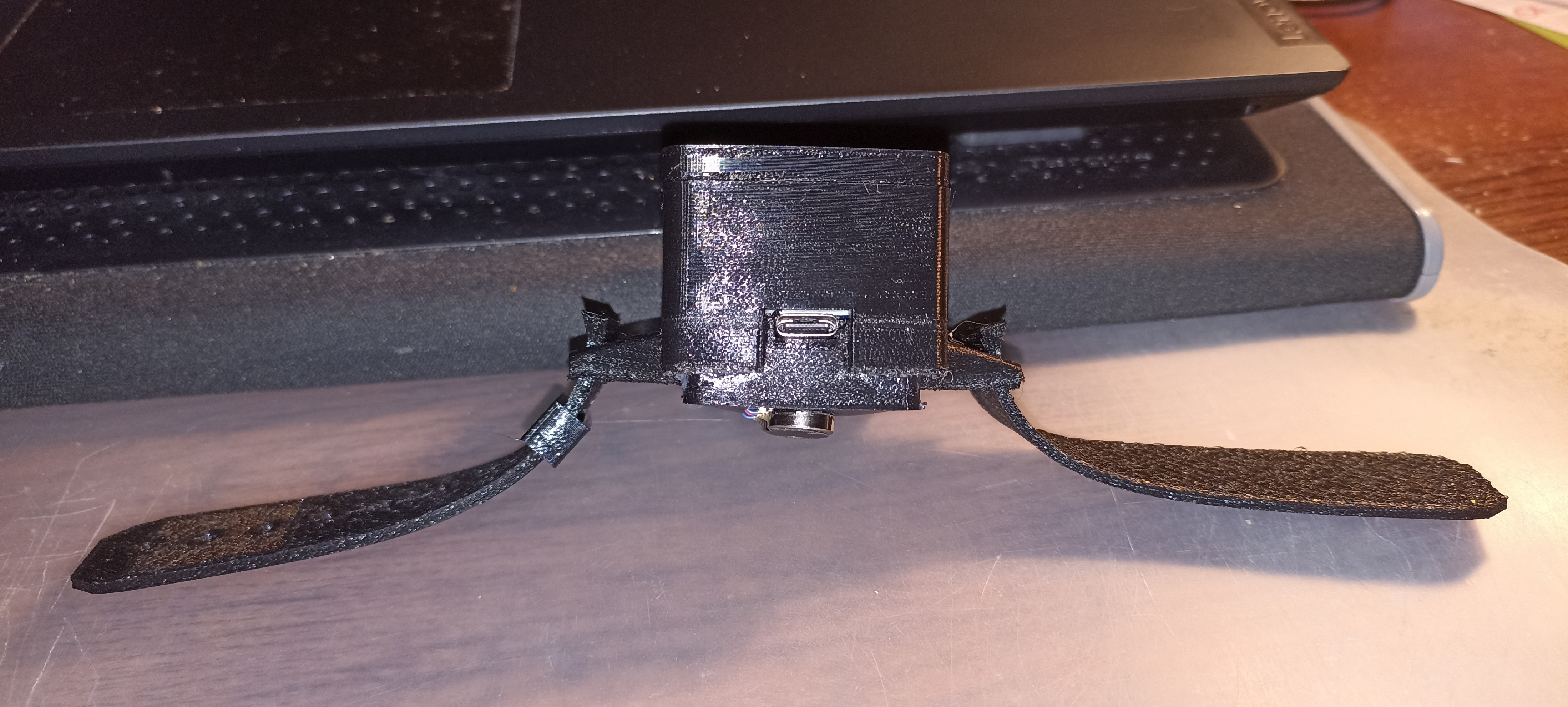 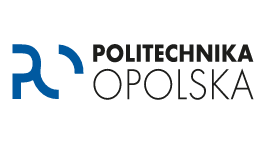 Projekt i budowa urządzenia do przezskórnego odbierania bodźców dźwiękowych.	    Jakub Zelek	Opole, 6.02.2023
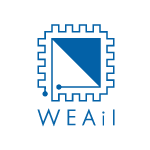 Urządzenie na ręce
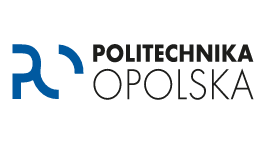 Projekt i budowa urządzenia do przezskórnego odbierania bodźców dźwiękowych.	    Jakub Zelek	Opole, 6.02.2023
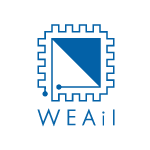 Podsumowanie
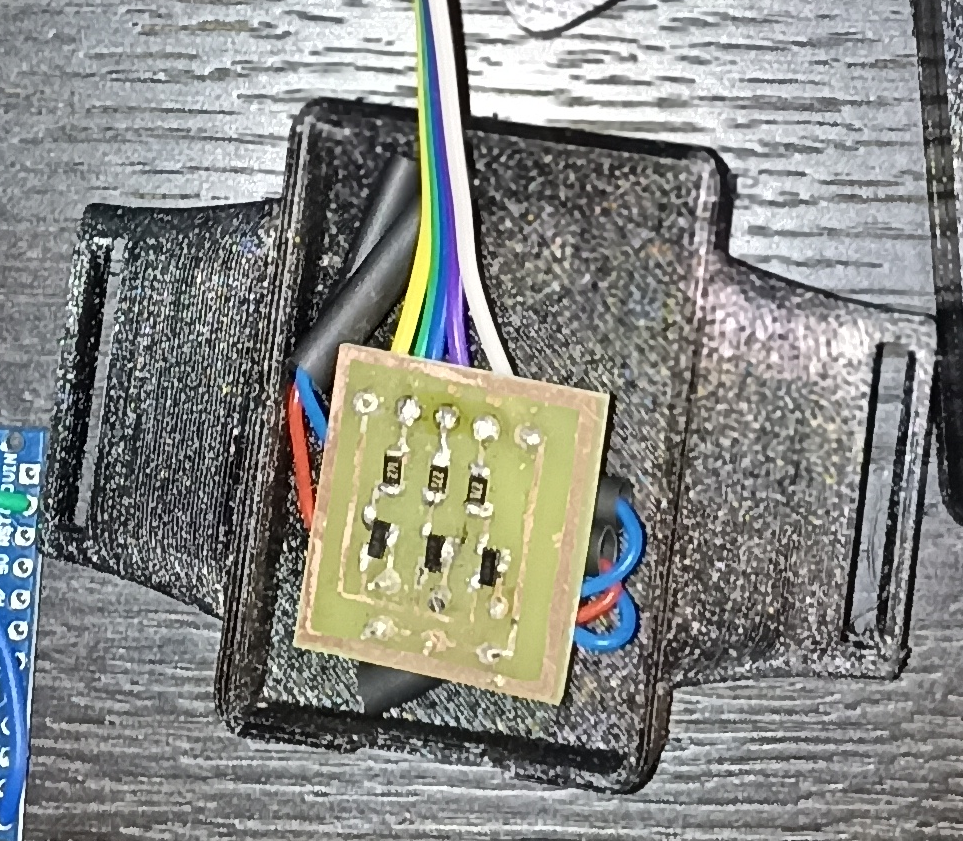 Stworzone na potrzeby pracy urządzenie działa zgodnie z zamierzeniami, pozwala na wykrywanie pięciu odrębnych sygnałów policyjnych oraz przekazanie każdego z nich poprzez skórę z unikalną sygnaturą haptyczną.

Dalszy rozwój funkcjonalny urządzenia wymusza przejście na platformę posiadającą znacznie większą moc obliczeniową, jak na przykład STM32 lub ESP32.
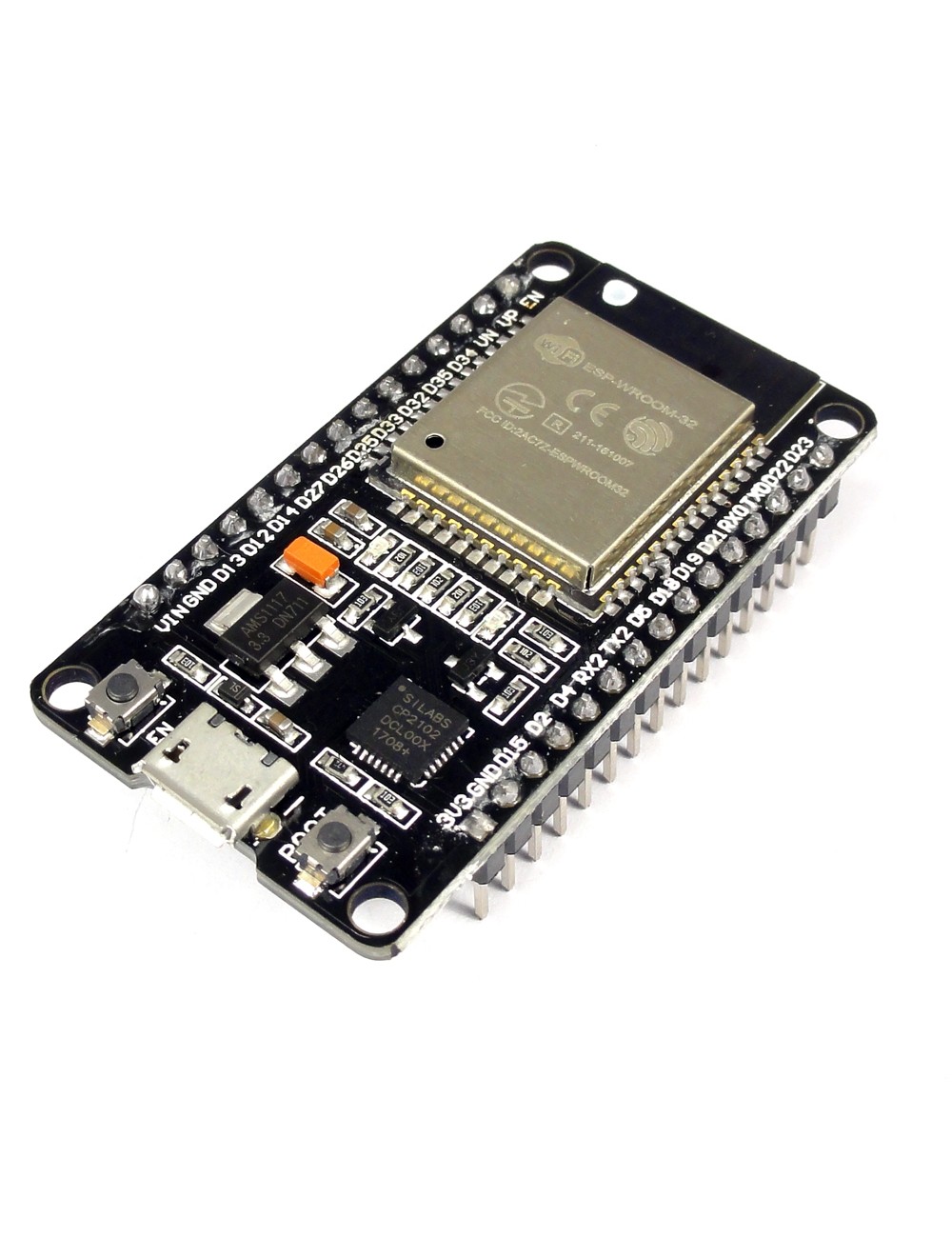 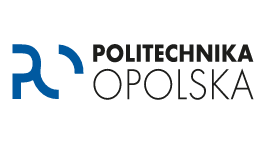 Projekt i budowa urządzenia do przezskórnego odbierania bodźców dźwiękowych.	    Jakub Zelek	Opole, 6.02.2023
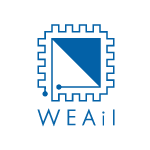 Bibliografia
opracowanie własne,
The Goertzel Algorithm, źródło: https://www.embedded.com/the-goertzel-algorithm/, stan z dnia 18.01.2023
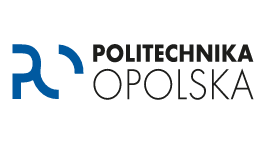 Projekt i budowa urządzenia do przezskórnego odbierania bodźców dźwiękowych.	    Jakub Zelek	Opole, 6.02.2023
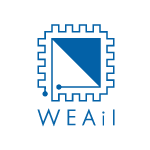 Dziękuję za uwagę.
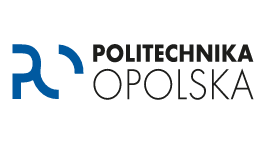 Projekt i budowa urządzenia do przezskórnego odbierania bodźców dźwiękowych.	    Jakub Zelek	Opole, 6.02.2023